Parametrized Algorithms
Roni Zahavibased on chapter by:Fedor V. Fomin, Daniel Lokshtanov, Saket Saurabh, and Meirav Zehavi
Agenda
Introduce the Problem and the Suggested Approach
FPT Algorithms
Structural Parametrizations
Randomization
Kernelization
Recent Developments and Conclusions
The Problem
Worst-Case Running Time Analysis is Overly Pessimistic
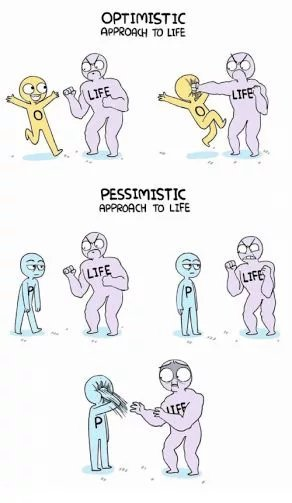 Real-world instances are not worst-case instances
The Problem
Best Algorithm for Worst Case Instance
Best Algorithm for Real World Instance
Conclusion: Need Better Complexity Analysis and Algorithm Development
Parametrized Algorithms
Algorithms and complexity analysis that are tailored to the propertiesof the inputs
“restrict the combinatorial explosionto a parameter that is hopefully muchsmaller than the input size”
The Suggested Approach(This Week)
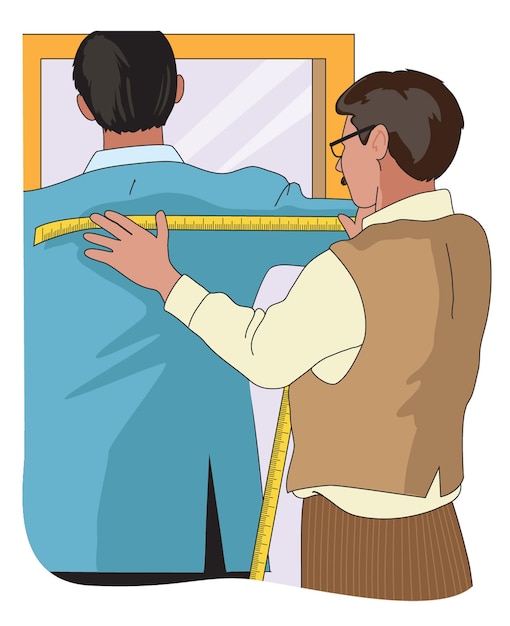 Agenda
Introduce the Problem and the Suggested Approach 
FPT Algorithms
Structural Parametrizations
Randomization
Kernelization
Current Developments and Conclusions
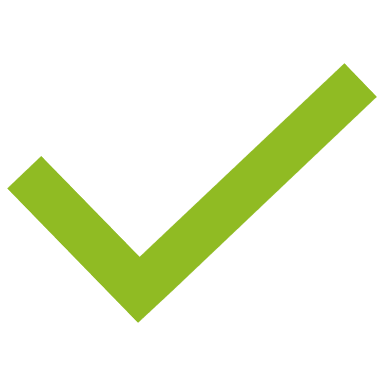 FPT Algorithms
We will introduce the notion of fixed parameter tractable algorithms through the vertex cover example
Vertex Cover
A
C
B
D
E
Vertex Cover
A
C
B
D
E
Vertex Cover
A
C
B
D
E
The Vertex Cover Problem
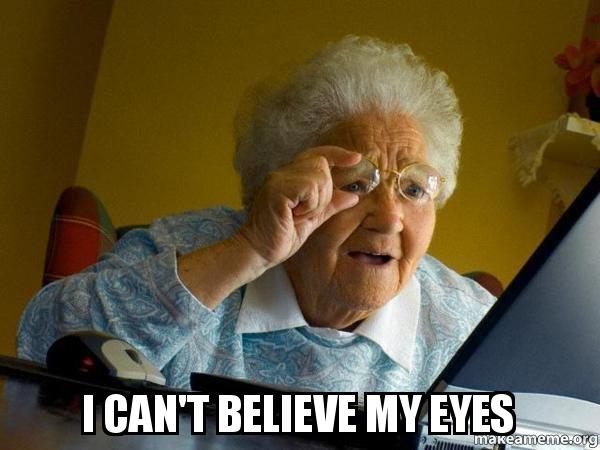 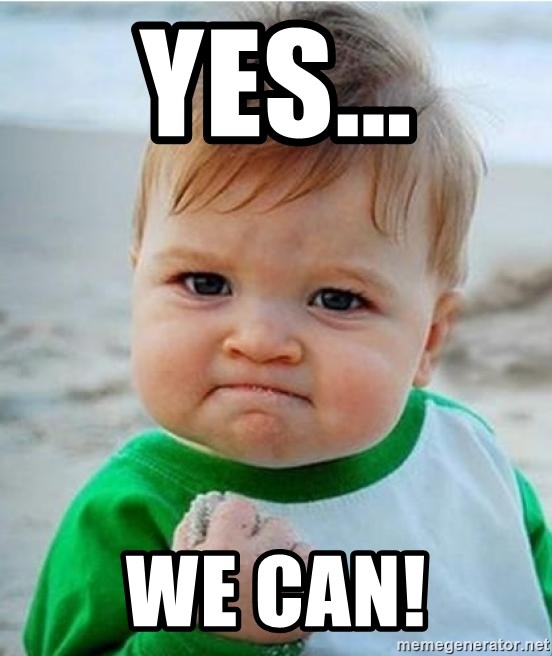 Theorem
Helper Claim
A
C
B
D
E
Bounded Search Tree Algorithm
1
Bounded Search Tree Algorithm Simulation
A
A
C
C
2
3
D
B
D
D
E
E
2
Bounded Search Tree Algorithm Simulation
A
A
C
C
5
4
A
D
E
E
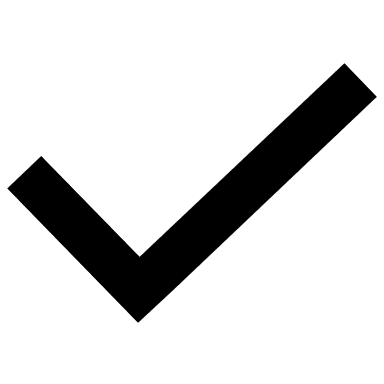 Bounded Search Tree Algorithm Simulation
1
2
3
5
4
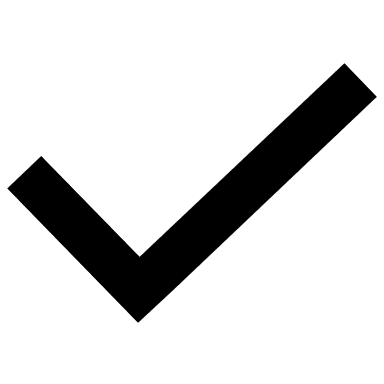 Bounded Search Tree Algorithm Simulation
1
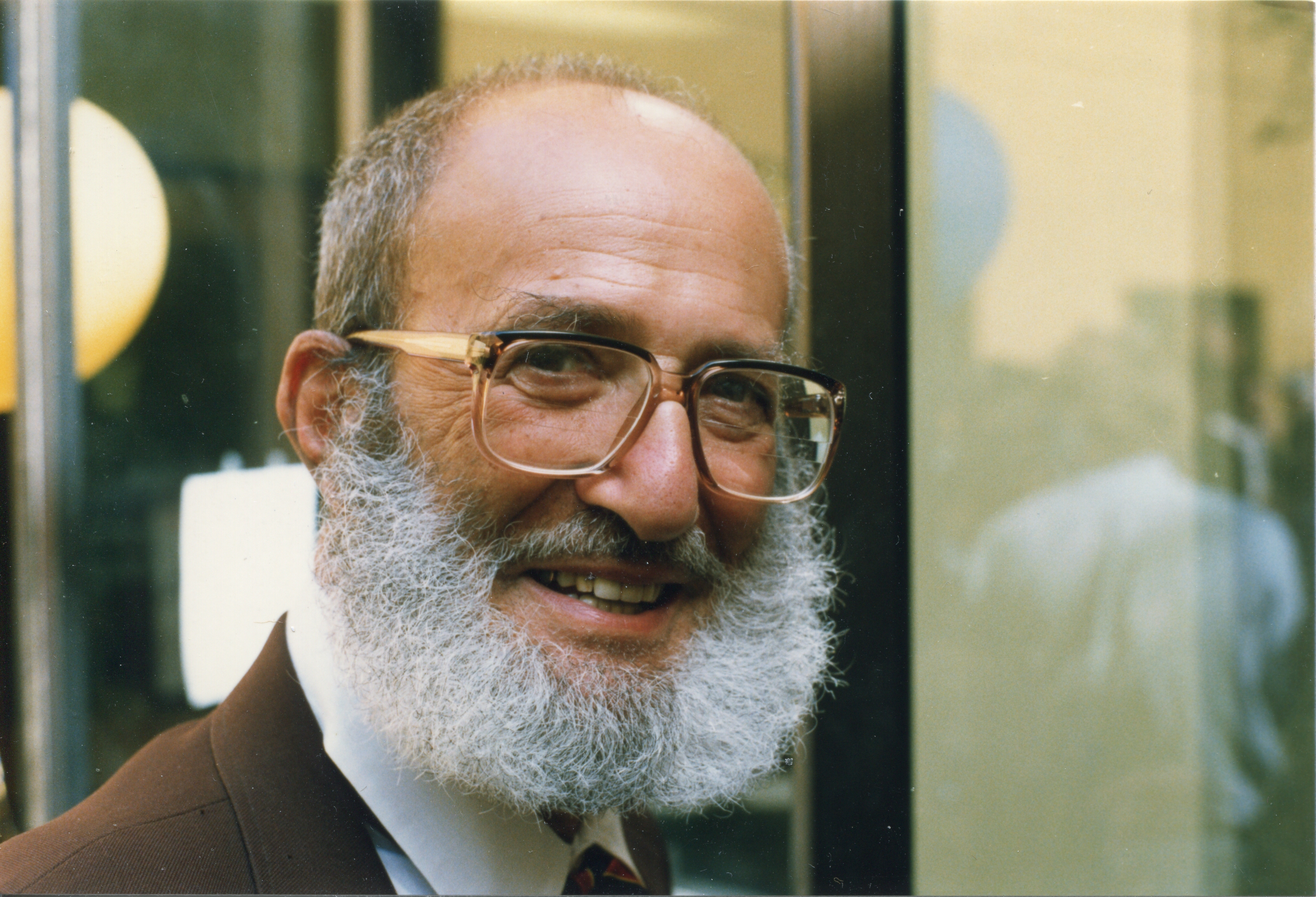 2
3
5
4
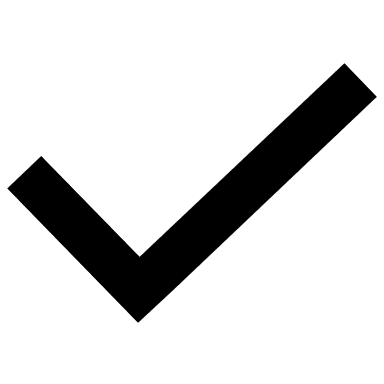 FPT Algorithms – fixed parameter tractable algorithms
Let’s find FPT Algorithms for all Famous NP Problems!
Vertex Coloring
A
C
B
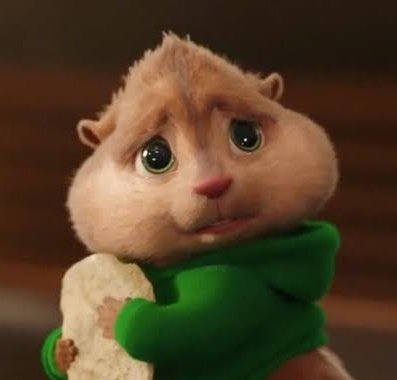 D
E
Clique
A
A
C
C
B
B
D
D
E
E
No clique of any size
Clique of size 3
Clique
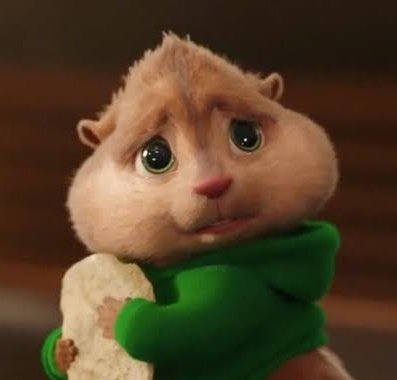 [Speaker Notes: Split to several slides]
Importance of Tailored Parameter Selection
Proof of Previous Claim
Proof of Previous Claim
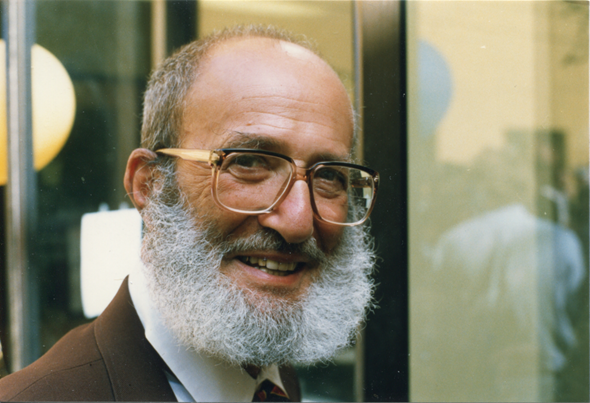 Knowledge is Power!
The more we know about our inputs, the more we can exploit algorithmically
Selecting the right parameters for a particular problem is an art
Agenda
Introduce the Problem and the Suggested Approach
FPT Algorithms
Structural Parametrizations
Randomization
Kernelization
Current Developments and Conclusions
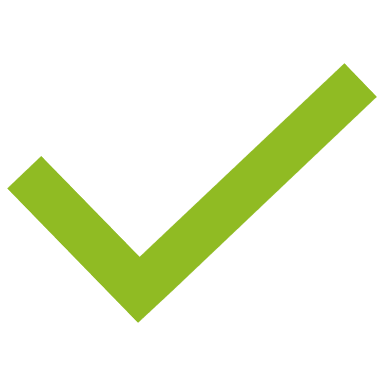 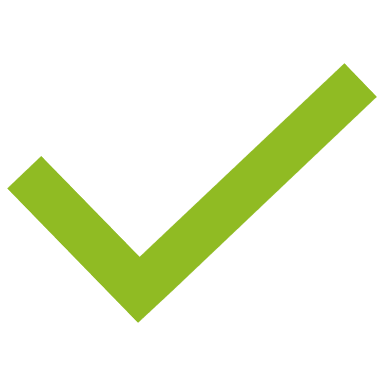 Structural Parametrization
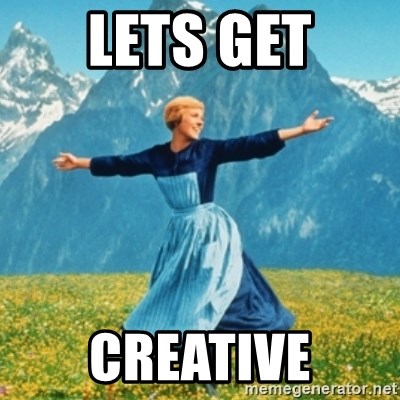 [Speaker Notes: Reduce]
Vertex Coloring FPT Algorithm based on Vertex Cover
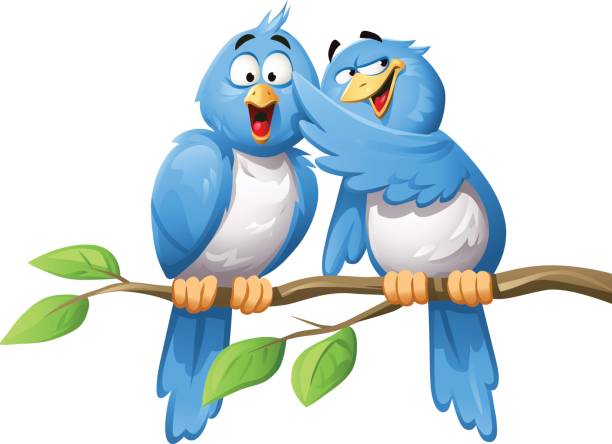 Vertex Coloring FPT Algorithm based on Vertex Cover
A
C
B
D
E
Vertex Coloring FPT Algorithm based on Vertex Cover
A
C
B
D
E
Vertex Coloring FPT Algorithm based on Vertex Cover
A
C
B
D
E
Vertex Coloring FPT Algorithm based on Vertex Cover
A
C
B
D
E
Vertex Coloring FPT Algorithm based on Vertex Cover
A
C
B
D
E
Vertex Coloring FPT Algorithm based on Vertex Cover
A
C
B
D
E
Vertex Coloring FPT Algorithm based on Vertex Cover
A
C
B
D
E
Vertex Coloring FPT Algorithm based on Vertex Cover
A
C
B
D
E
Vertex Coloring FPT Algorithm based on Vertex Cover
A
C
B
D
E
Vertex Coloring FPT Algorithm based on Vertex CoverComplexity
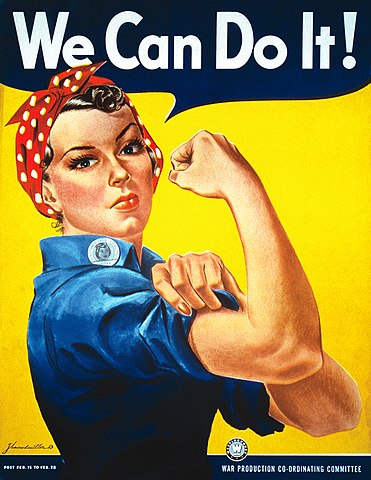 [Speaker Notes: Make fonts larger
Reduce]
Agenda
Introduce the Problem and the Suggested Approach
FPT Algorithms
Structural Parametrizations
Randomization
Kernelization
Current Developments and Conclusions
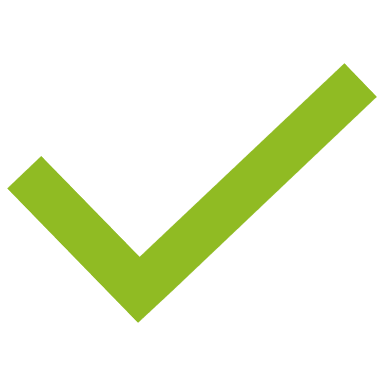 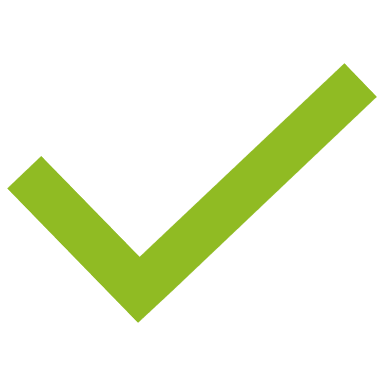 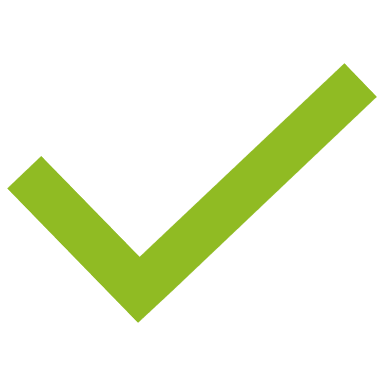 Randomization
We will now use randomness to create elegant parametrized algorithms
Longest Path
A
C
B
D
E
FPT Algorithm for Longest Path
The Color- Coding Algorithm:Definitions
A
C
B
D
E
The Color- Coding Algorithm: Overview
The Color-Coding Algorithm for Longest Path
Color-Coding AlgorithmCorrectness
The probability of guessing the wrong coloring in every iteration
[Speaker Notes: Can be reduced by more iterations]
Color-Coding Algorithm Complexity
Color- CodingBuildingBlock 1
Color- CodingBuildingBlock 1
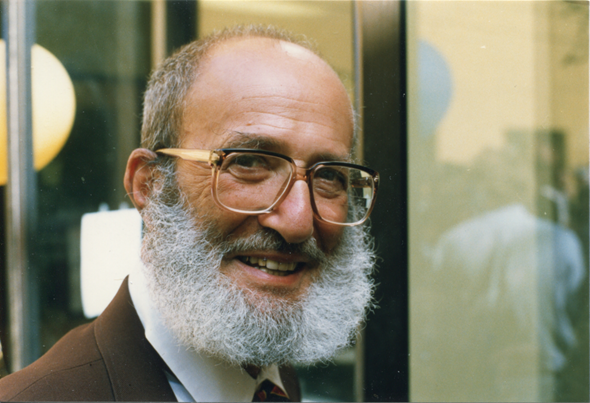 Color- CodingBuilding Block 2
A
A
C
B
B
D
E
Color- CodingBuilding Block 2
Color- CodingBuildingBlock 2
The Color- Coding Algorithm:BuildingBlock 2Example
A
C
B
D
E
The Color- Coding Algorithm:BuildingBlock 2Example
A
C
B
D
E
[Speaker Notes: fill]
The Color- Coding Algorithm:BuildingBlock 2Example
A
C
B
D
E
The Color- Coding Algorithm:BuildingBlock 2Example
A
C
B
D
E
The Color- Coding Algorithm:BuildingBlock 2Example
A
C
B
D
E
[Speaker Notes: Change color]
The Color- Coding Algorithm:BuildingBlock 2Example
A
C
B
D
E
The Color- Coding Algorithm:BuildingBlock 2Example
A
C
B
D
E
The Color- Coding Algorithm:BuildingBlock 2Example
A
C
B
D
E
The Color- Coding Algorithm:BuildingBlock 2Example
A
C
B
D
E
[Speaker Notes: Increase font]
The Color- Coding Algorithm:BuildingBlock 2Example
A
C
B
D
E
The Color- Coding Algorithm:BuildingBlock 2Example
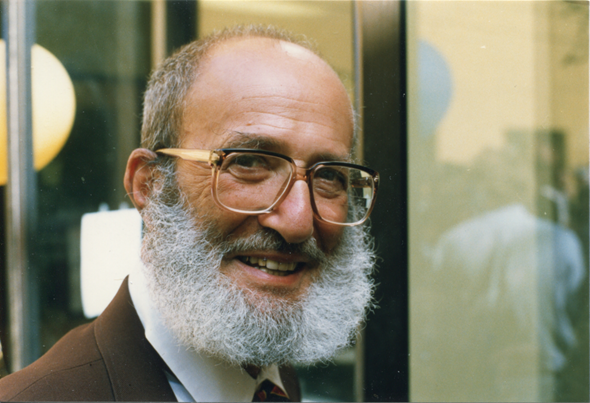 A
C
B
D
E
Set Splitting
Set Splitting
Set Splitting
Set Splitting
Set Splitting
Set Splitting
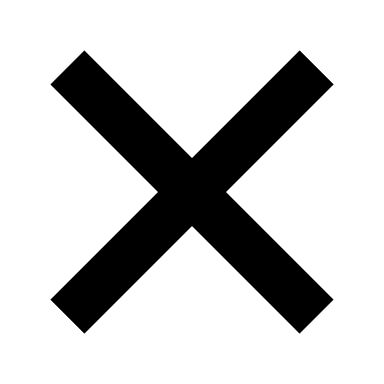 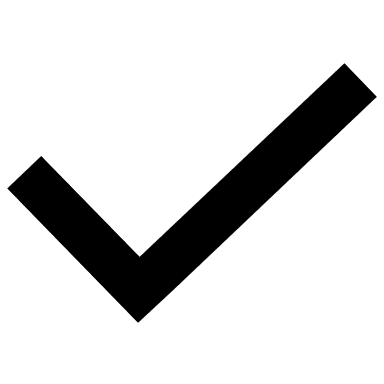 Set Splitting
Claim: there exists a randomized FPT algorithm for the Set Splitting problem
[Speaker Notes: Maybe skip because it is similar to color coding]
FPT Randomized Algorithm for Set Splitting
Supporting Claim
Supporting Claim
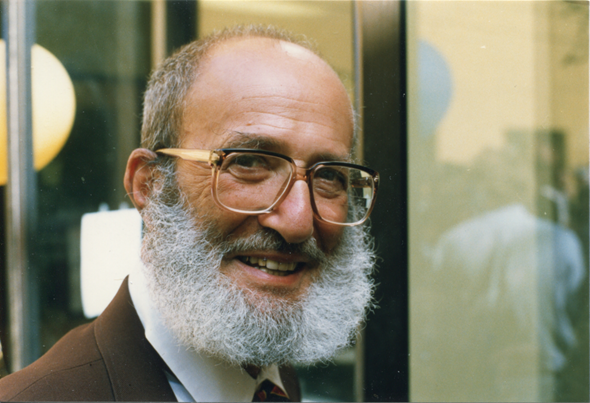 Agenda
Introduce the Problem and the Suggested Approach
FPT Algorithms
Structural Parametrizations
Randomization
Kernelization
Current Developments and Conclusions
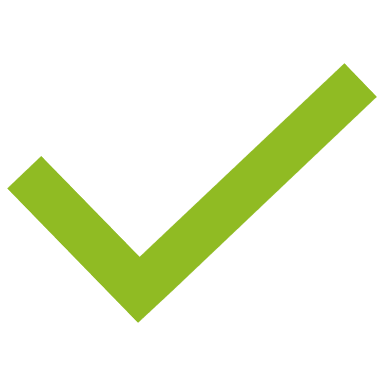 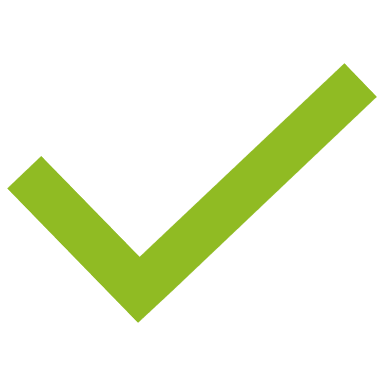 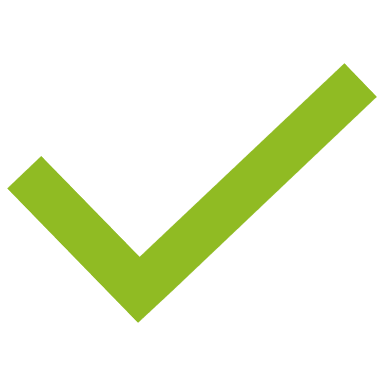 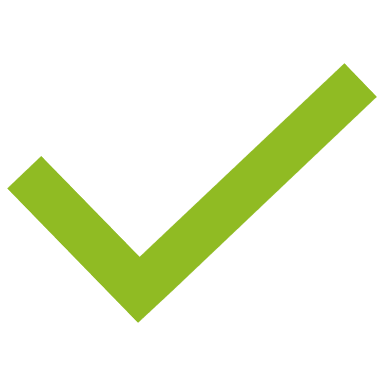 Kernelization
The art of preprocessing the inputs
Preprocessing
Example – Preprocessing in the Vertex Cover Problem
G
F
A
C
B
D
E
[Speaker Notes: Reduce and draw]
Example – Preprocessing in the Vertex Cover Problem
K
G
O
F
Q
Z
V
W
A
I
C
S
H
P
B
T
N
D
E
U
R
J
L
Y
X
M
[Speaker Notes: Reduce and draw]
Example – Preprocessing in the Vertex Cover Problem
A
C
B
D
E
[Speaker Notes: Draw]
Example – Preprocessing in the Vertex Cover Problem
A
C
D
E
[Speaker Notes: Draw]
Example – Preprocessing in the Vertex Cover Problem
C
D
E
[Speaker Notes: Draw]
Example – Preprocessing in the Vertex Cover Problem
C
D
E
[Speaker Notes: Draw]
Example – Preprocessing in the Vertex Cover Problem
C
E
[Speaker Notes: Draw]
Example – Preprocessing in the Vertex Cover Problem
[Speaker Notes: Draw]
Assume rules 1 and 2 were already applied exhaustively, and then apply rule 3
Example – Preprocessing in the Vertex Cover Problem
A
F
C
B
D
E
Assume rules 1 and 2 were already applied exhaustively, and then apply rule 3
Example – Preprocessing in the Vertex Cover Problem
A
F
C
B
D
E
Assume rules 1 and 2 were already applied exhaustively, and then apply rule 3
Example – Preprocessing in the Vertex Cover Problem
A
B
Example – Preprocessing in the Vertex Cover Problem
[Speaker Notes: Replacing multiplication by sum]
Agenda
Introduce the Problem and the Suggested Approach 
FPT Algorithms
Structural Parametrizations
Randomization
Kernelization
Current Developments and Conclusions
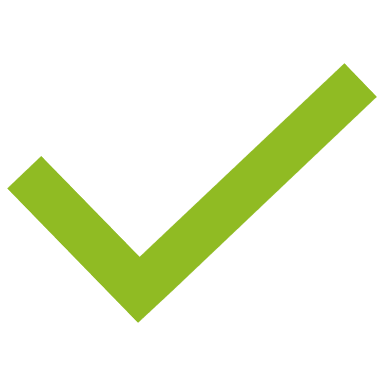 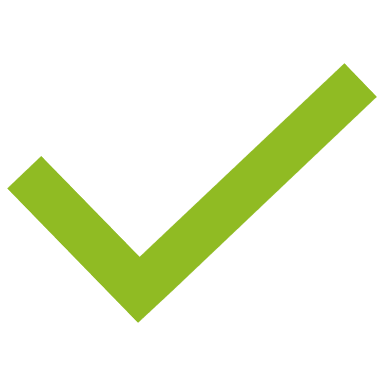 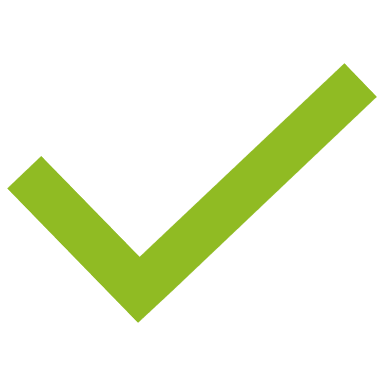 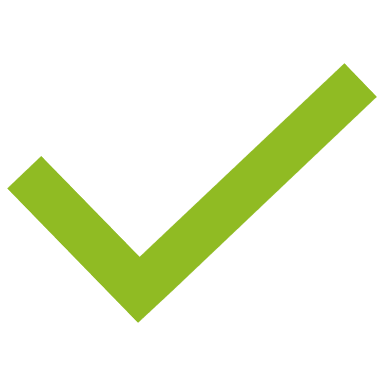 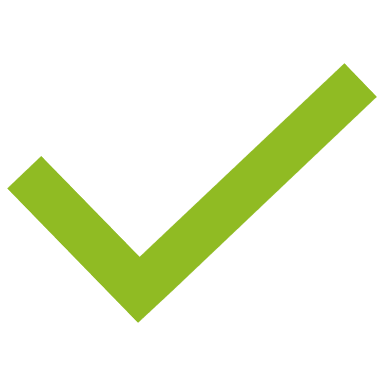 Current Developments and Conclusions
Discuss recent research in the parametrized algorithms field and conclude the lecture
Parametrized algorithmics initially focused on problems on graphs (for the first two decades of its existence)
Now, branching out to be applications in other domains:
Computational geometry
Bioinformatics
Machine learning
Computational social choice theory
Application Domains
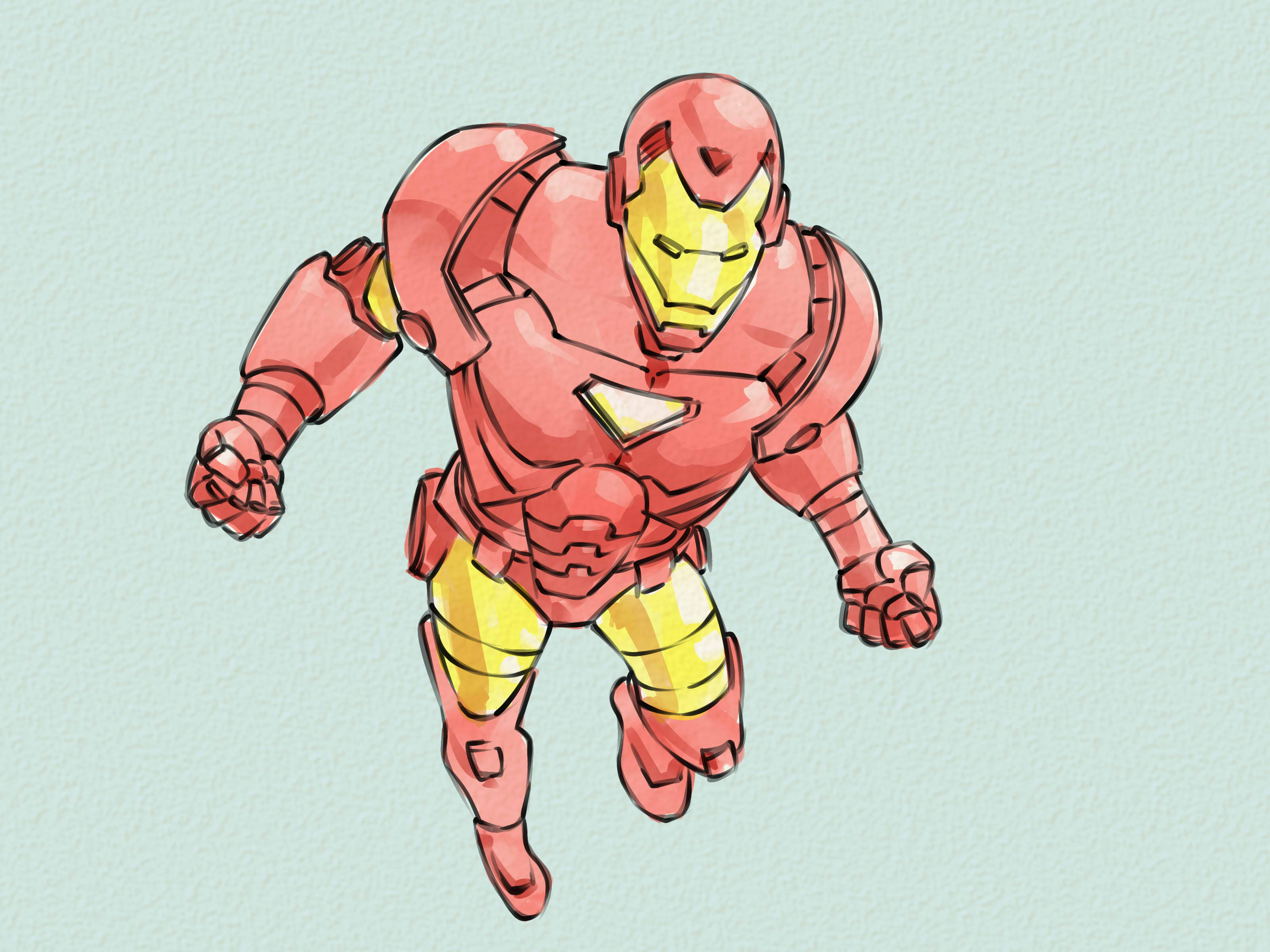 Conclusions
Parametrized algorithms may have an improved run time in practice
The secret weapon of parametrized algorithms is utilizing the known characteristics of the inputs
Parametrized algorithmics invites us to get creative and find the most suitable algorithm for the task at hand
Thank You!
Final Questions?